2 класс. Прилагательные.
Закончи предложения
Bob is…                   

                           Tim is...
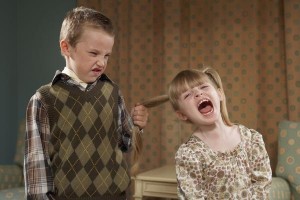 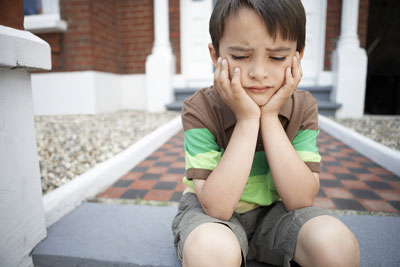 Закончи предложения
Ann is…                   

                           Alice is…
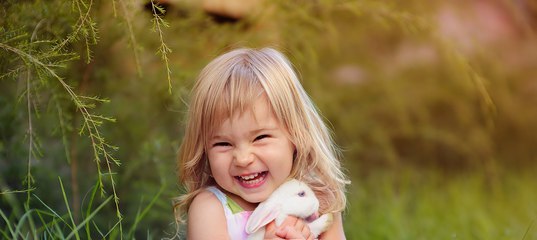 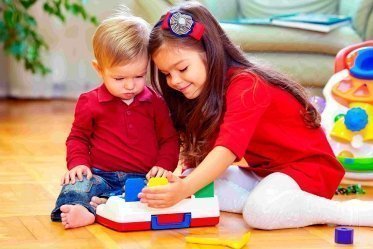 Закончи предложения
A chimp is…                   

                           A cat is…
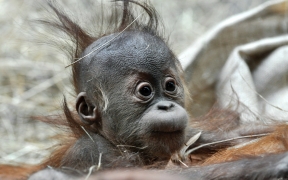 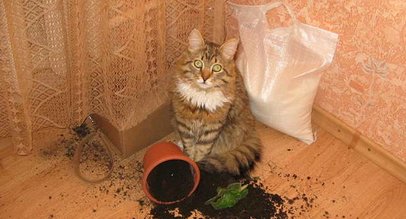